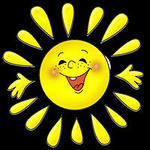 Улыбайся, освещая всех улыбками! 
Ошибайся - веселее жить с ошибками. 
Не пугайся - в жизни всякое случается.
 Не сдавайся! Всё не сразу получается.
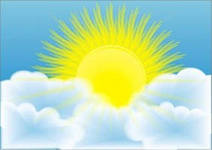 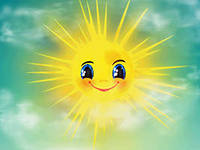 исключи лишнее
не имеет постоянной формы; 
газообразное тело; 
принимает форму сосуда; 
сжимаемость; 
упругость; 
имеет цвет;
 текучесть;
 при нагревании расширяется;
теплопроводность.
исключи лишнее
не имеет постоянной формы; 
газообразное тело; 
принимает форму сосуда; 
сжимаемость; 
упругость; 
имеет цвет;
 текучесть;
 при нагревании расширяется;
теплопроводность.
Какое свойство воздуха показано на рисунке?
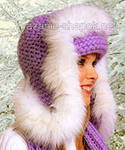 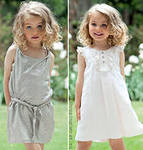 Вставь пропущенные слова.
Что же заставляет воздух перемешиваться? Это различия в ________воздуха. Тёплый воздух _____, он всегда стремится подняться _____, а холодный воздух ______, он всегда стремится опуститься ____. Когда тёплый воздух ________, его место занимает ________.
Вставь пропущенные слова.
Что же заставляет воздух перемешиваться? Это различия в температуре воздуха. Тёплый воздух легче, он всегда стремится подняться вверх, а холодный воздух тяжелее, он всегда стремится опуститься вниз. Когда тёплый воздух поднимается, его место занимает холодный.
Вывод:
Воздух постоянно движется: тёплый воздух поднимается вверх, а холодный опускается вниз.
Что это за звук?
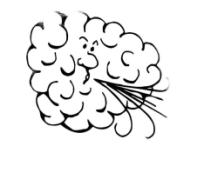 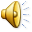 Ветер.
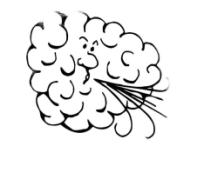 Целеполагание:
На какие вопросы вы бы хотели
 получить ответы?
-Что?
- Почему?
-  Какой?
-  Как?
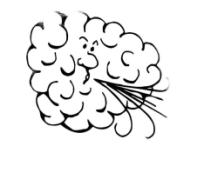 Целеполагание:
-Что такое ветер?
-Причины образования ветра.
-Виды ветров.
-Значение ветра.
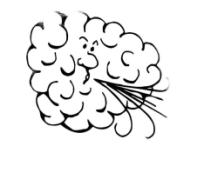 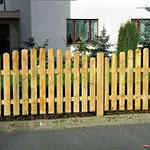 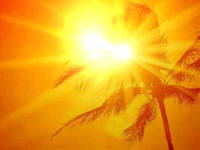 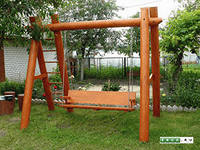 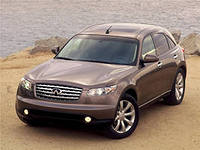 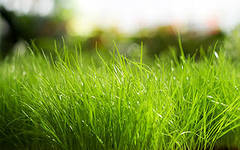 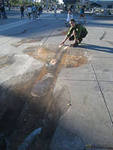 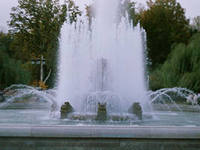 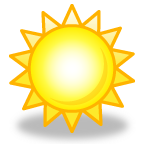 Дневной бриз
ВЕТЕР
ВТ
НТ
СУША
МОРЕ
Суша нагрелась быстрее и теплый воздух поднимается наверх,  а над морем воздух холоднее, чем над сушей. В результате ветер дует на сушу (дневной бриз).
Речевая гимнастика
определенное пространство

не может преодолеть

двигаясь сверху вниз 

двигается с боков

 вдоль поверхности земли
Ночной бриз
ВЕТЕР
НТ
ВТ
СУША
МОРЕ
Суша остыла быстрее и холодный воздух опускается вниз, а над морем воздух теплее, чем над сушей. В результате ветер дует на море (ночной бриз).
Бриз — это ветер, который два раза в сутки меня­ет направление на противоположное. Дневной бриз дует с водоема на сушу, а ночной — с суши на водоем.
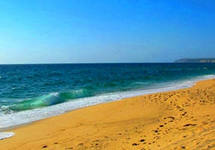 Подбери прилагательные характеризующие силу ветра.
1.ветерок
2.ветер
3.ветрище
(сильный, слабый, тихий)
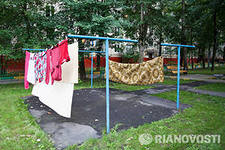 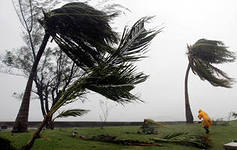 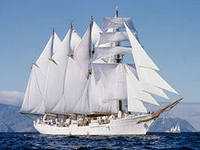 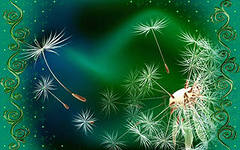 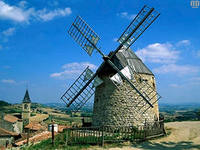 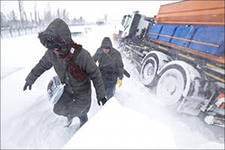 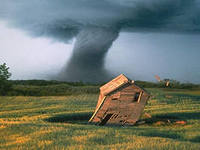 Исключи лишнее.
Образование ветра.

Разница в нагревании участков суши.

Разница в давлении.
Исключи лишнее.
Образование ветра.

Разница в нагревании участков суши.

Разница в давлении.
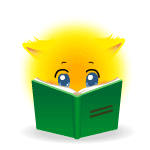 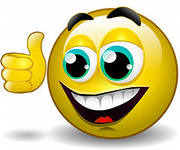 Знания не стоит копить, знаниями надо пользоваться…
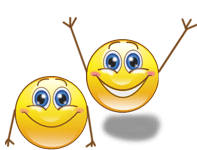 Личностная значимость изучаемого:
Ветер может быть другом, а может приносить беды и несчастья.
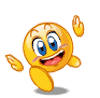 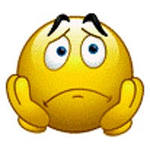 Задание на дом:
1.Ответить на вопросы стр.63;

2.Творческое задание: найти пословицы и поговорки о ветре.
Спасибо за урок!
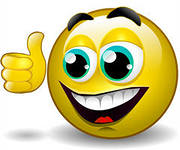 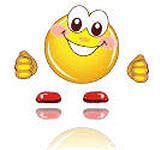 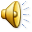